Профилактика и коррекция дисграфии у детей с ОНР
Подготовила учитель-логопед
МДОУ №125 г. Саранска 
Юртаева С.В.
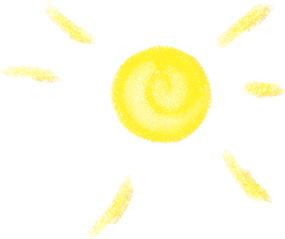 Отгадай загадку
Эта буква, начало алфавита
Тем она и знаменита, 
А узнать ее легко,
Ноги ставит широко.
Буква А
Буква Л
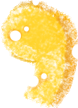 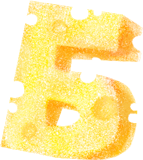 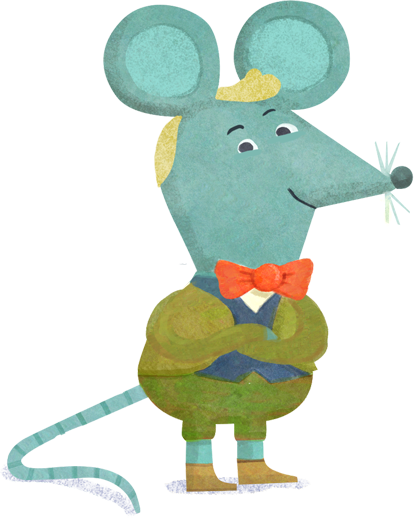 Буква П
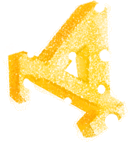 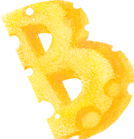 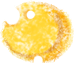 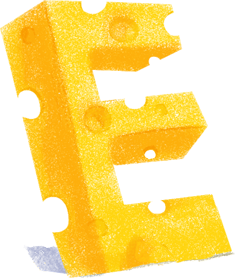 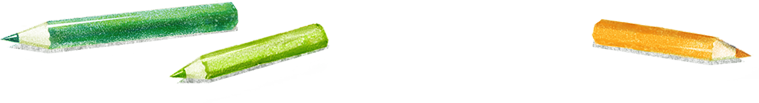 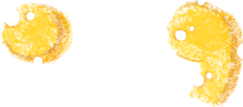 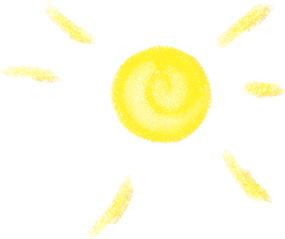 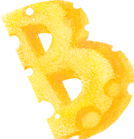 Какая буква похожа на жука?
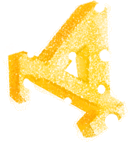 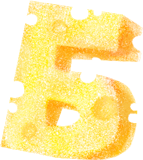 Буква Ж
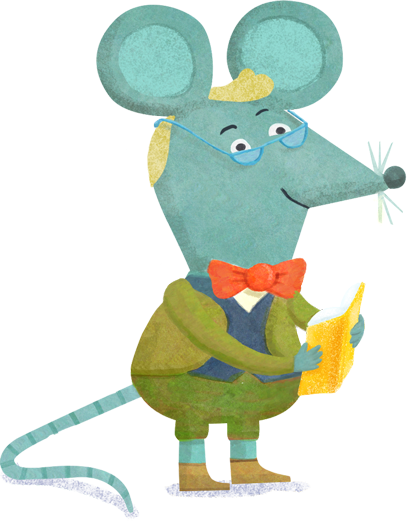 Буква Ш
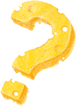 Буква Х
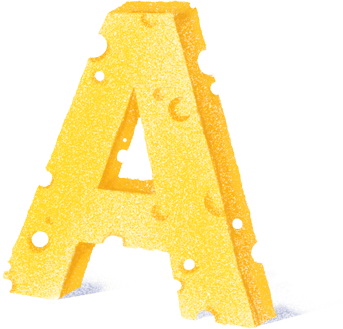 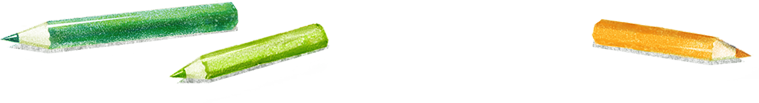 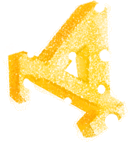 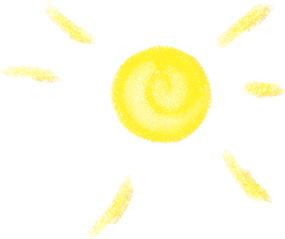 Из скольких счетных палочек  можно выложить  букву «М»?
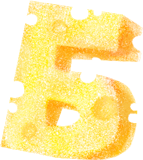 из 3 палочек
из 4 палочек
из 5 палочек
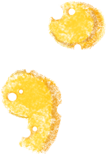 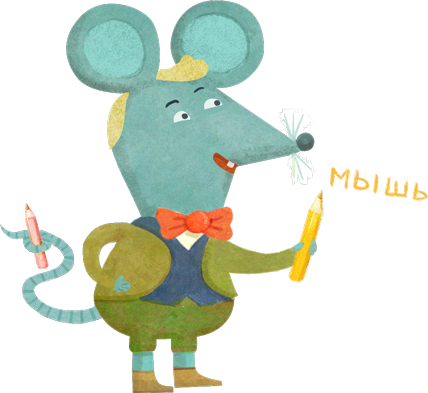 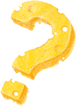 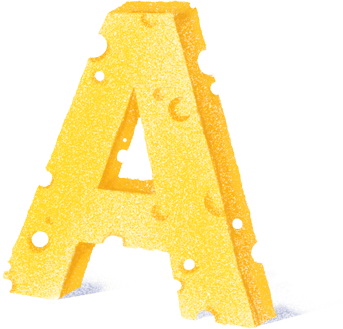 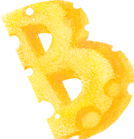 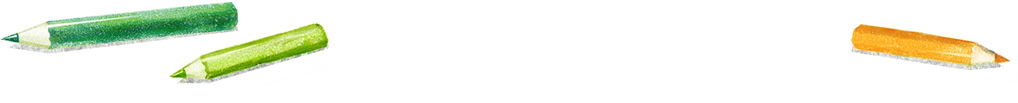 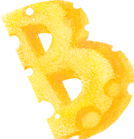 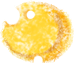 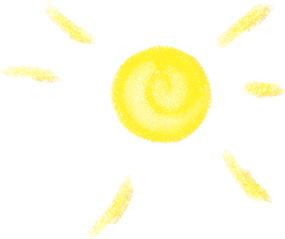 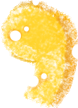 Какая буква написана неправильно?R Г К
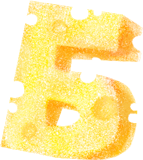 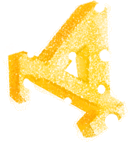 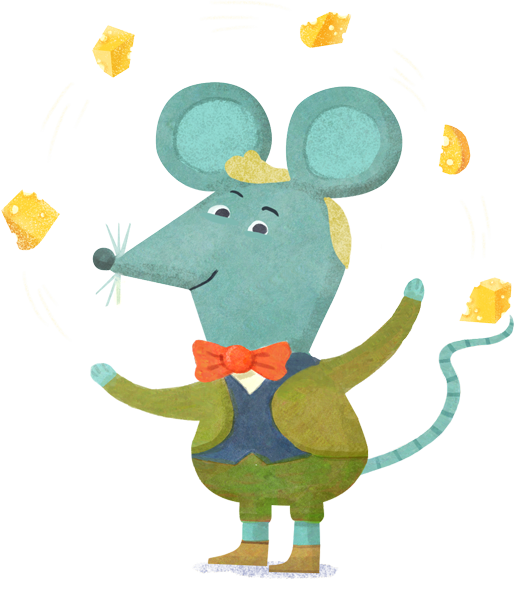 Буква Г
Буква К
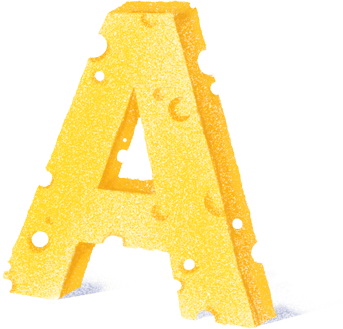 Буква Я
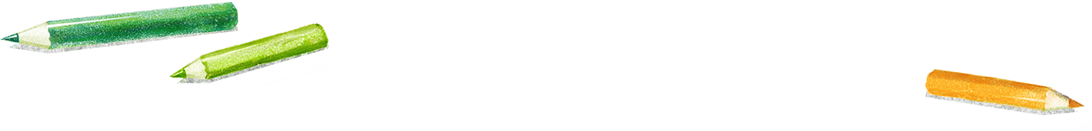 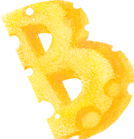 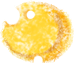 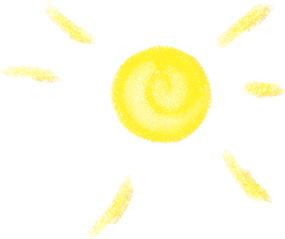 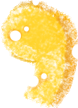 Догадайся, какие буквы недописаны-U I  P  F
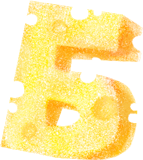 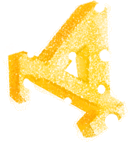 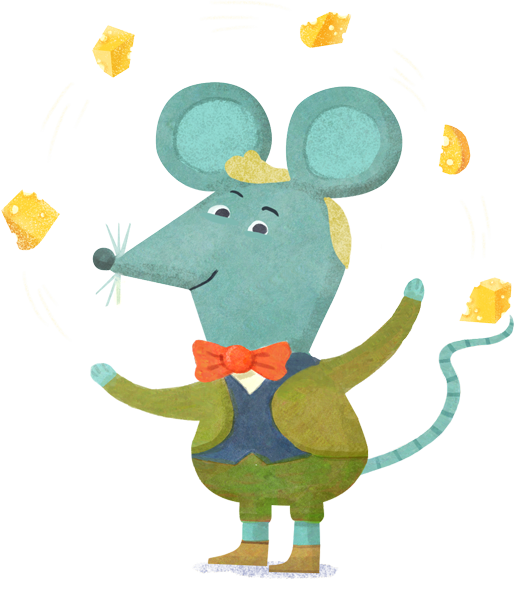 О Т Я Е
О Т В Ш
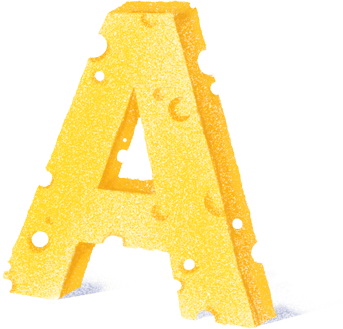 О Т В Е
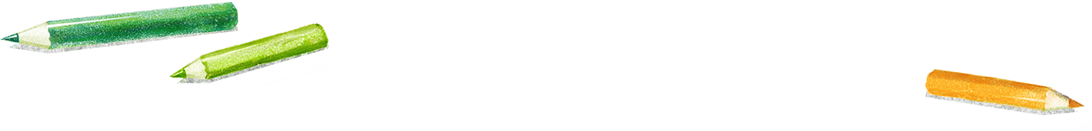 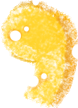 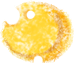 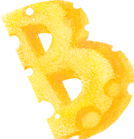 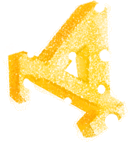 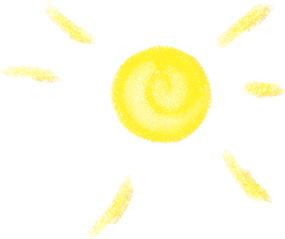 Какие
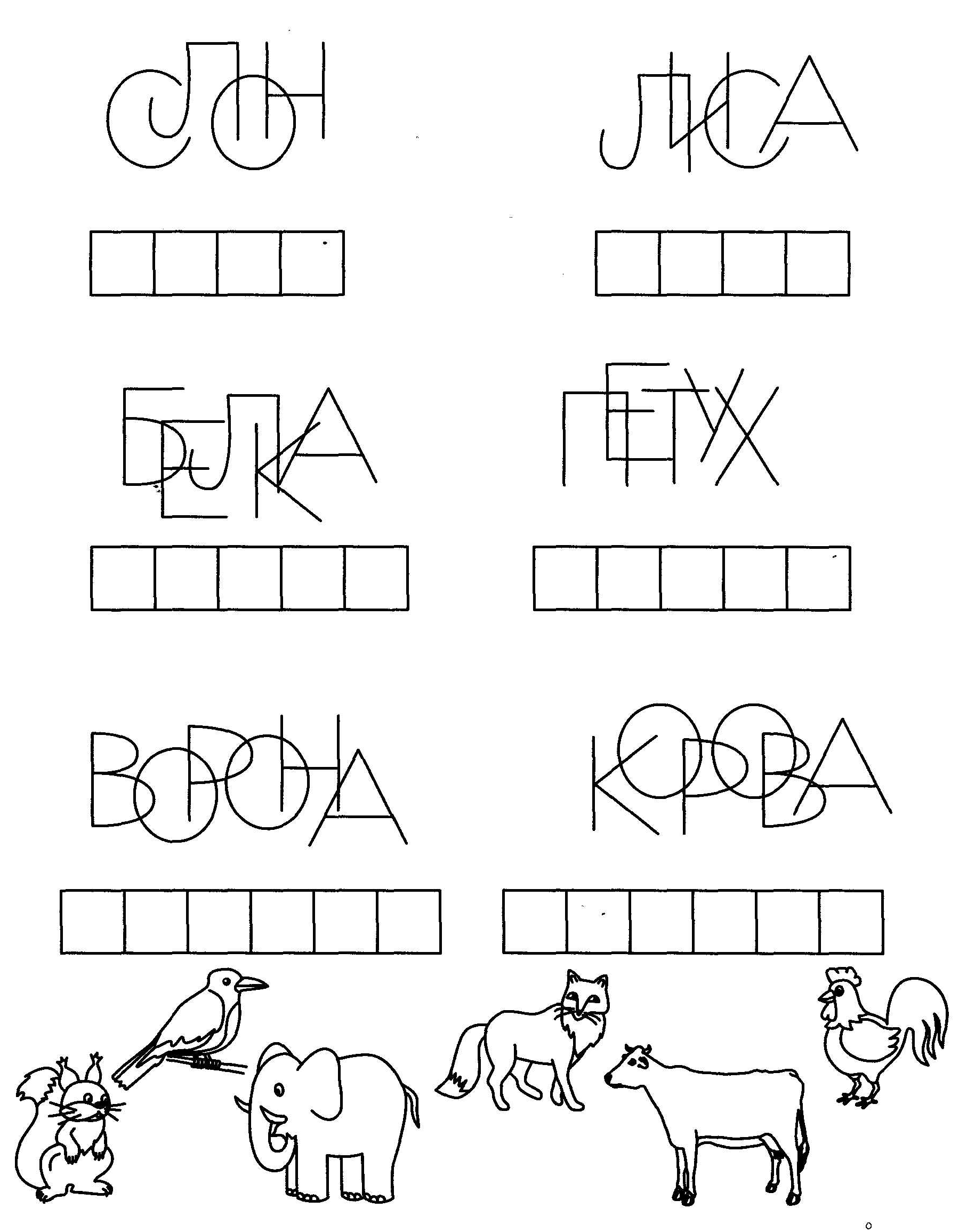 Какие здесь слова спрятались?
сон, лиса, белка, петух, ворона, корона
слон, лиса, белка, петух, ворона, корова
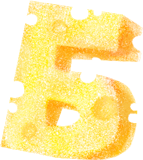 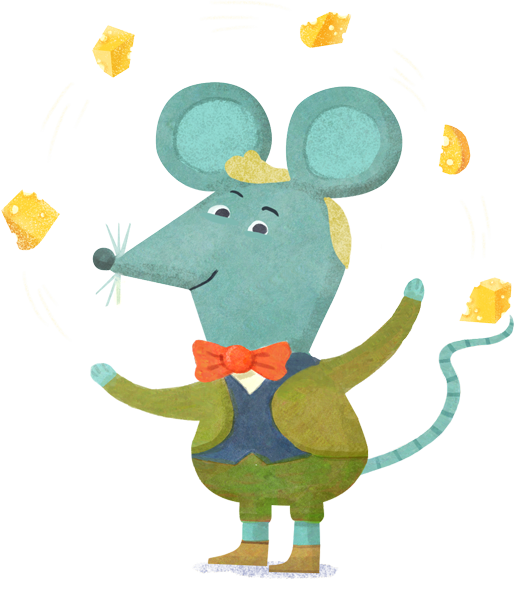 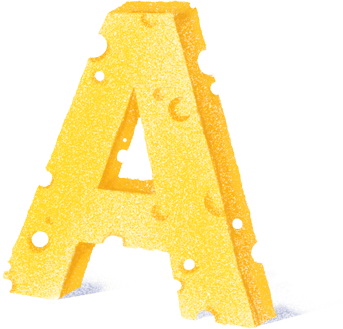 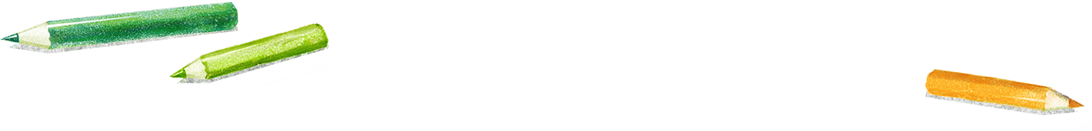 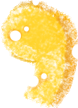 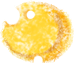 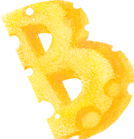 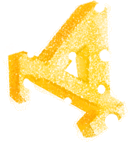 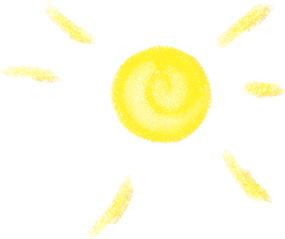 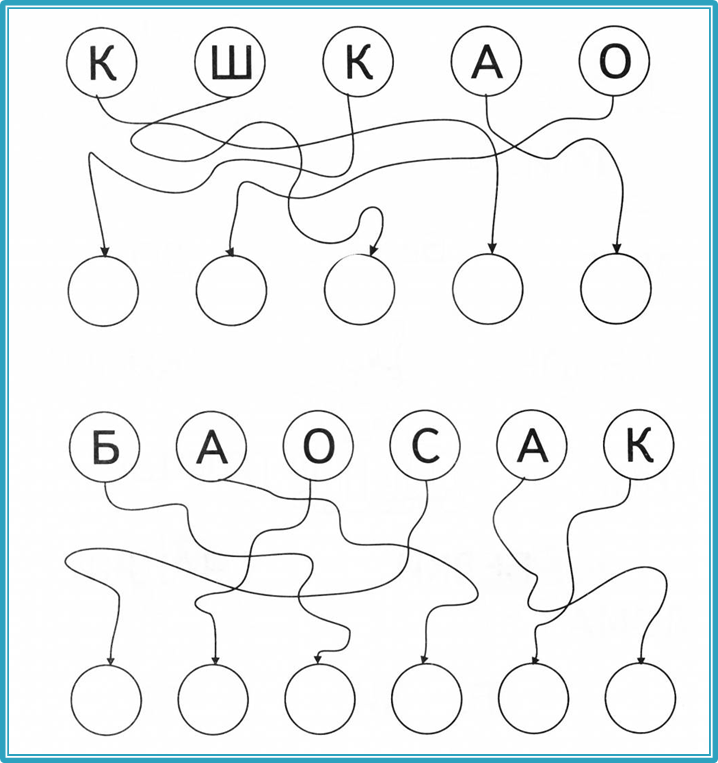 Расшифруй слова
кашка, собака
кошка, собака
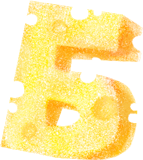 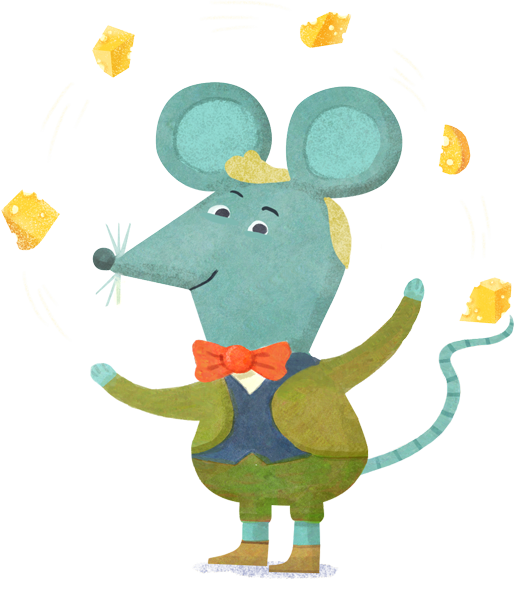 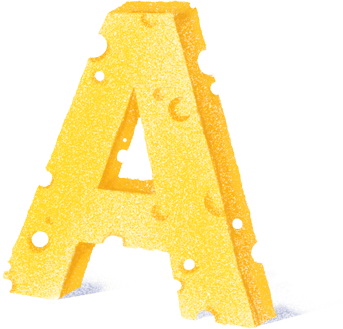 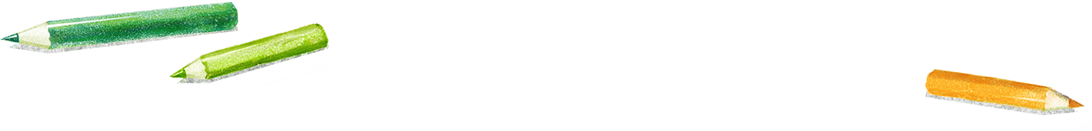 МОЛОДЕЦ!